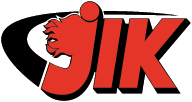 FÖRÄLDRAMÖTE F11 Tisdag 1/10 2023
Ledare / Truppen
Klubbpolicy
Vision & Mål F11
Träningar
Seriespel
Matcher
Cuper
Föräldraansvar
Föräldragrupp (önskas tillsättas)
Avgifter
Övriga frågor
1
LEDARE / TRUPPEN
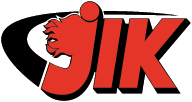 Tränare: 		Mattias Rydén		Sandra Halonen Carling
		Stefan Hellström		Marie Harlin
		Mikaela Hansson
		Bodil Lundby
		
		
Truppen:		31 stycken		2 nya
2
KLUBBPOLICY
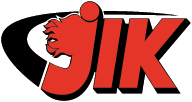 Jönköpings IK ungdomspolicy
I dokument finns att läsa om:Målsättning, ansvar, åldersnivåer, lagorganisation m.m.
Förväntningar på spelare, ledare och föräldrar:Passa tider, meddela närvaro/frånvaro, visa koncentration,delta aktivt på träning/match, visa eget intresse m.m.
Finns att ladda ner på Laget.seBarn och ungdomssektionen > dokument > Ungdomspolicy och Vädergrund
Samsyn Småland
För att värna om barn och ungdomars möjligheter
Vinteridrotter har förtur Oktober – Mars
Sommaridrotter har förtur April – September
3
VISION & MÅLF11
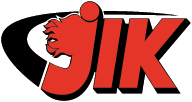 Vision
Så många innebandytjejer som möjligt, så länge som möjligt.

Mål
Tjejerna ska ha roligt och utvecklas som innebandyspelare
Laganda är ett nyckelord för att lyckas
Vi stöttar och hjälper varandra
Vi har roligt tillsammans
Alla är lika värdefulla och har en viktig roll i laget
Vi respekterar varandra
Vi berömmer prestation före resultat
4
TRÄNINGAR
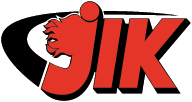 Tisdagar    kl. 15:45 - 17:00 Arenan 
Onsdagar 17.00-18.30 Hisingstorp
Söndag 09.45-11.00 Hisingstorp
Kallelser kommer till varje träning via laget.se.

Material (gärna namnat):
	Innebandyglasögon (obligatoriskt)
	Innebandyklubba, tänk på klubblängden:	www.innebandybutiken.se/sv/info/ratt-langd-2.html
	Bra skor
	Vattenflaska 
	Uppsatt hår
5
SERIESPEL
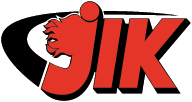 Två lag i seriespel Röd nivå (räknar mål, stor plan)
Matchtid 3 x 15 min, 5 min paus
Föreningsdomare (ungdomar). Stötta och visa respekt!
Kallelser till matcher via laget.se två veckor innan match. Vi försöker få en så rättvis fördelning som möjligt där vår ambition är att alla ska kallas till lika många matcher. Deadline uteblivit svar en vecka innan räknas som NEJ kan ej. Då kallas annan. 
Alla kommer att bli kallade minst 12 gånger. Under förutsättning att man tränar. Nya spelare kommer få några matcher mindre för att kunna lära sig spelet innan.
Målvakter
Dusch efter varje match
6
Matcher
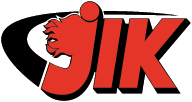 Alla matcher finns på laget.se

Tips! Ladda ner appen Innebandy för att följa JIK F11 1 och F11/2

Vi samåker endast till Skillingaryd.
Vill man samåka till andra matcher så får man lösa det (sms-grupp)
7
CUPER
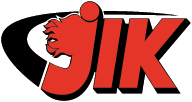 Sibben cup i Skövde 5-7 januari

Fair Play cup
8
FÖRÄLDRAANSVAR
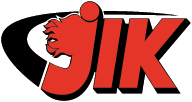 Vid våra matcher(5st)
Sarg + sekretariat 
KIOSK (På läktaren)

Vid 2 SSL A-lagsmatcher herr & dam (alla hjälper till en match) 10/12 och 16/12
Inträde
Halva tjugan + bollkastning
Souvenirshopen
Skills corner

Fair Play Cup 
Två helger mars-april
Matbespisning Junedalskolan
Obligatoriskt att ALLA ställer upp dessa helger ca 10h/ familj

Kiosk planera inköp och sortiment.
9
FÖRÄLDRAGRUPP(Tomas)
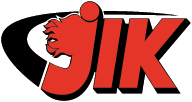 Fair Play Cup
Schemalägga/dela ut uppgifterna till föräldrarna. 
Laguppdrag
T.ex. SSL-matcher

Lagkassa
Planera och genomföra försäljning/aktiviteter
Administrera lagets försäljning av JIK-kaffe och/ eller Gutz.
10
FÖRÄLDRAGRUPP(utses på mötet)
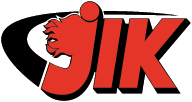 Teambuilding
Planera lagaktivitet utanför innebandyn. T.ex.
(Julklappsspel, Bowling, Prison Island, 5-kamp utomhus, korvgrillning Dumme Mosse, Pizza och match mm). En gång på hösten och en gång på vintern.

Ansvariga Hösten/vintern 2023: Lottade Henrik Alsterbo och Johanna Ottozon
Ansvariga vintern/våren 2024: Caroline Törnblad, Anna Tjäder Hjertqvist
11
Övrigt
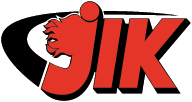 Klubbkläder:

Möjlighet till utprovning och beställning av klubbkläder görs på Intersport A6.
Fotografering:
	-27/9

Matnyttig info från JIK se information på laget.se https://www.laget.se/JonkopingsIK/Page/296282
12
Tränings kostnader
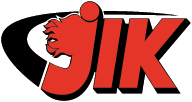 Kommer på faktura
13
ÖVRIGA FRÅGOR
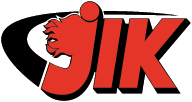 Förslag på att samla in pengar..
Ordet är fritt…
14